1.22 Composition and calculation: 1,000 and four-digit numbers
Representations | Year 4
Number, Addition and Subtraction
How to use this presentation
You can find the teacher guide 1.22 Composition and calculation: 1,000 and four-digit numbers by following the link below.
1.22 1,000 and four-digit numbers – step 1:1
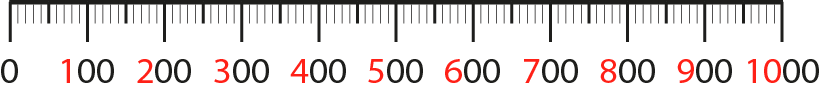 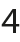 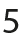 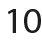 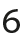 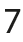 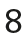 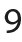 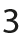 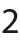 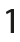 1.22 1,000 and four-digit numbers – step 1:1
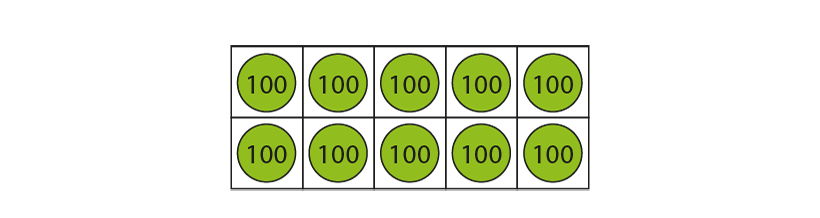 1.22 1,000 and four-digit numbers – step 1:1
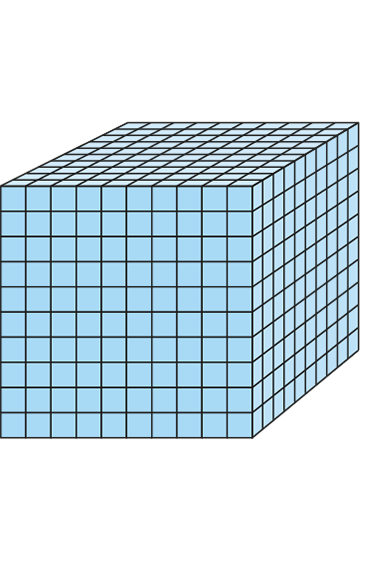 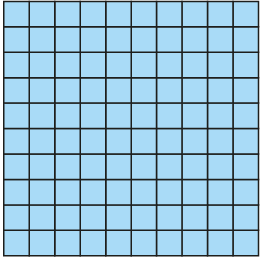 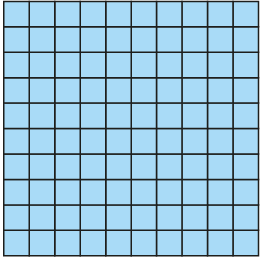 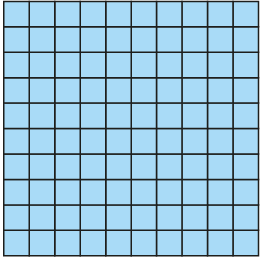 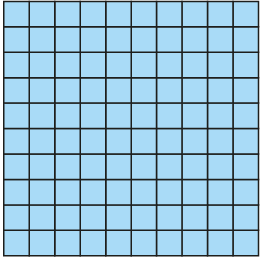 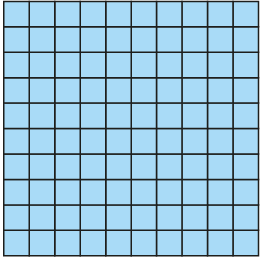 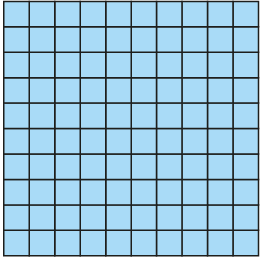 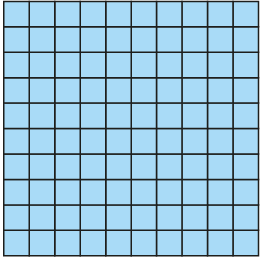 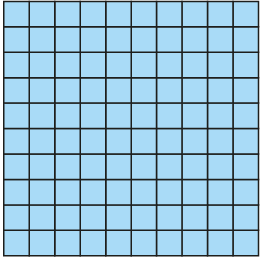 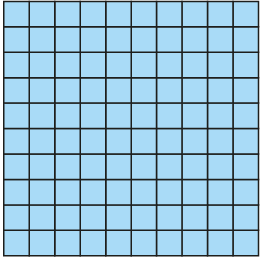 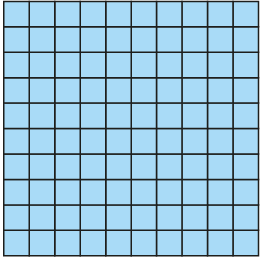 1.22 1,000 and four-digit numbers – step 1:1
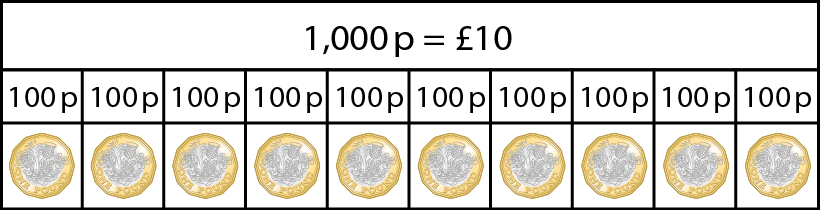 1.22 1,000 and four-digit numbers – step 1:1
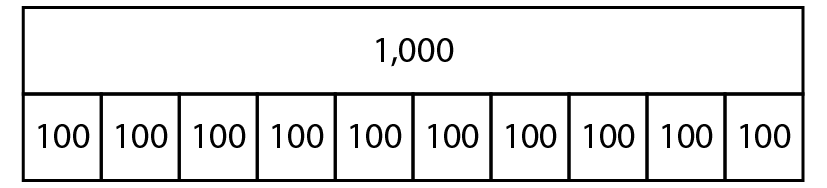 1.22 1,000 and four-digit numbers – step 1:2
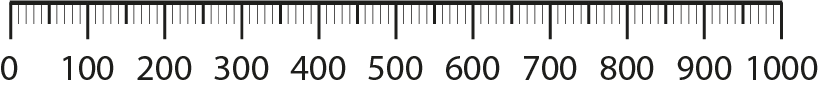 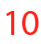 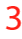 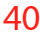 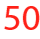 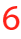 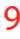 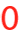 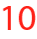 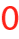 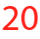 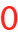 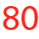 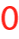 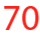 1.22 1,000 and four-digit numbers – step 1:2
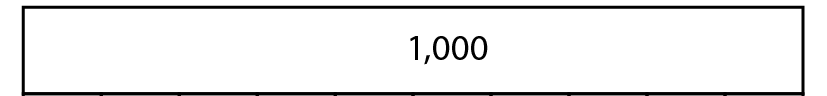 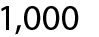 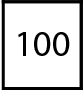 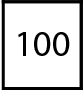 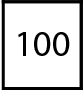 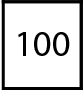 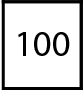 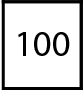 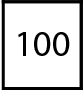 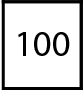 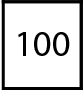 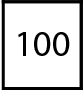 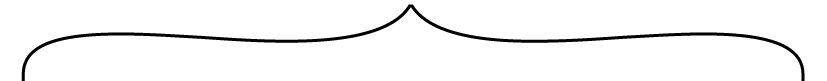 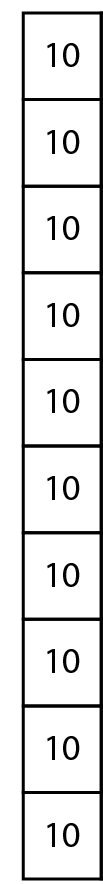 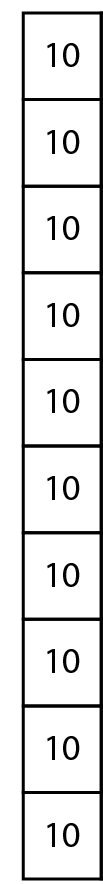 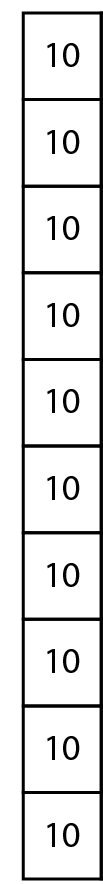 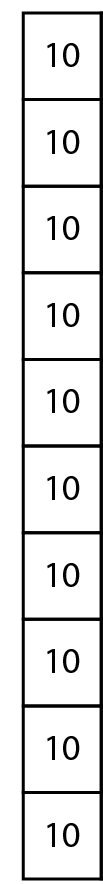 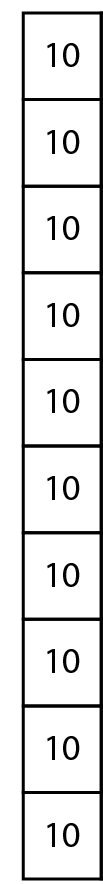 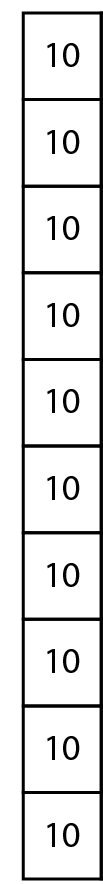 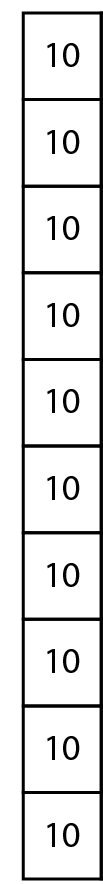 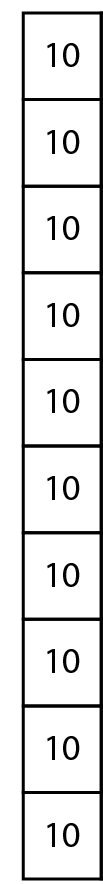 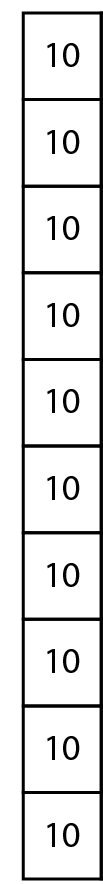 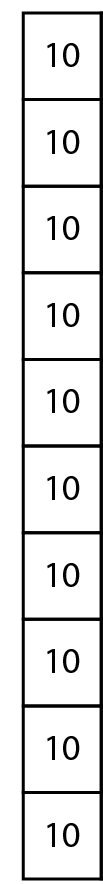 1.22 1,000 and four-digit numbers – step 1:2
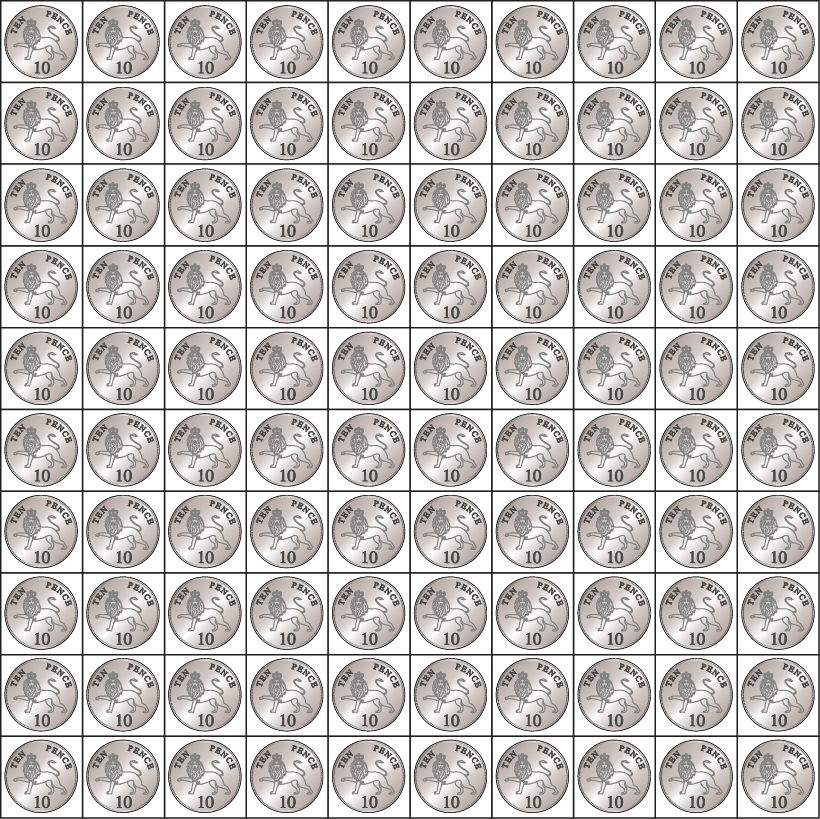 1.22 1,000 and four-digit numbers – step 1:2
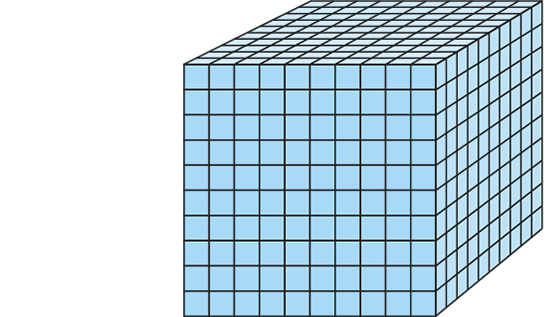 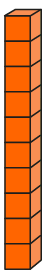 1.22 1,000 and four-digit numbers – step 1:3
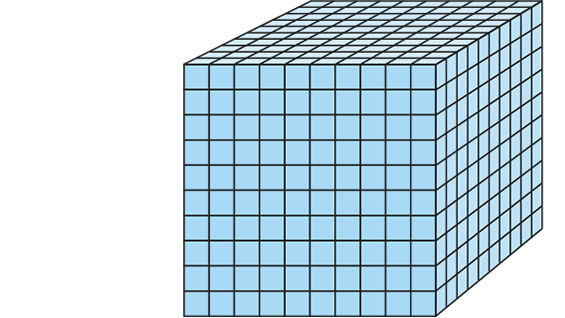 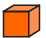 1.22 1,000 and four-digit numbers – step 1:3
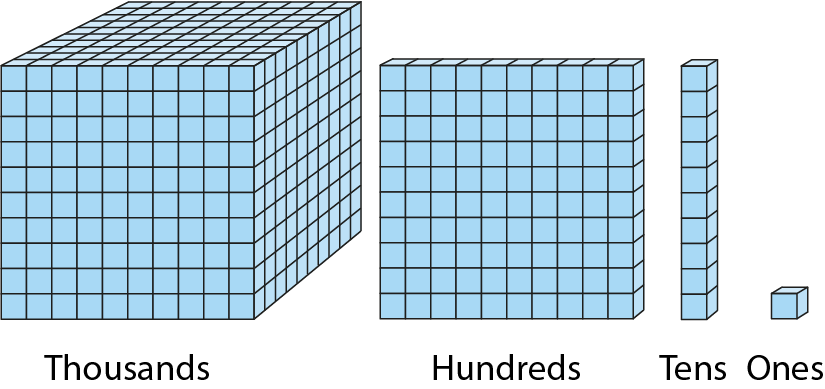 1.22 1,000 and four-digit numbers – step 1:4
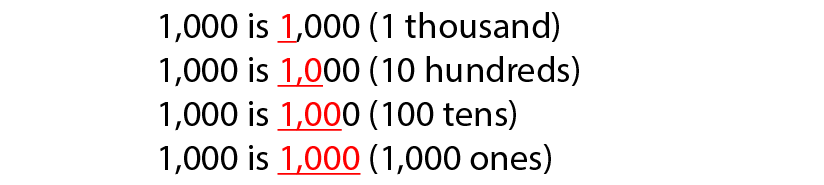 1.22 1,000 and four-digit numbers – step 1:5
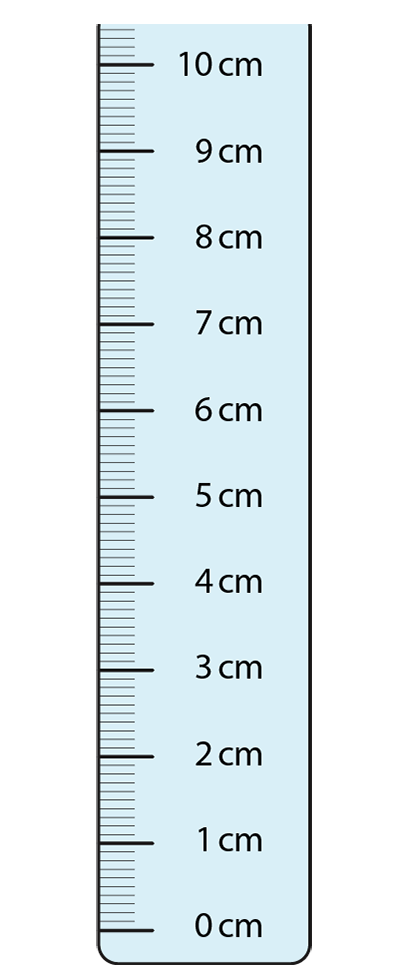 1.22 1,000 and four-digit numbers – step 1:6
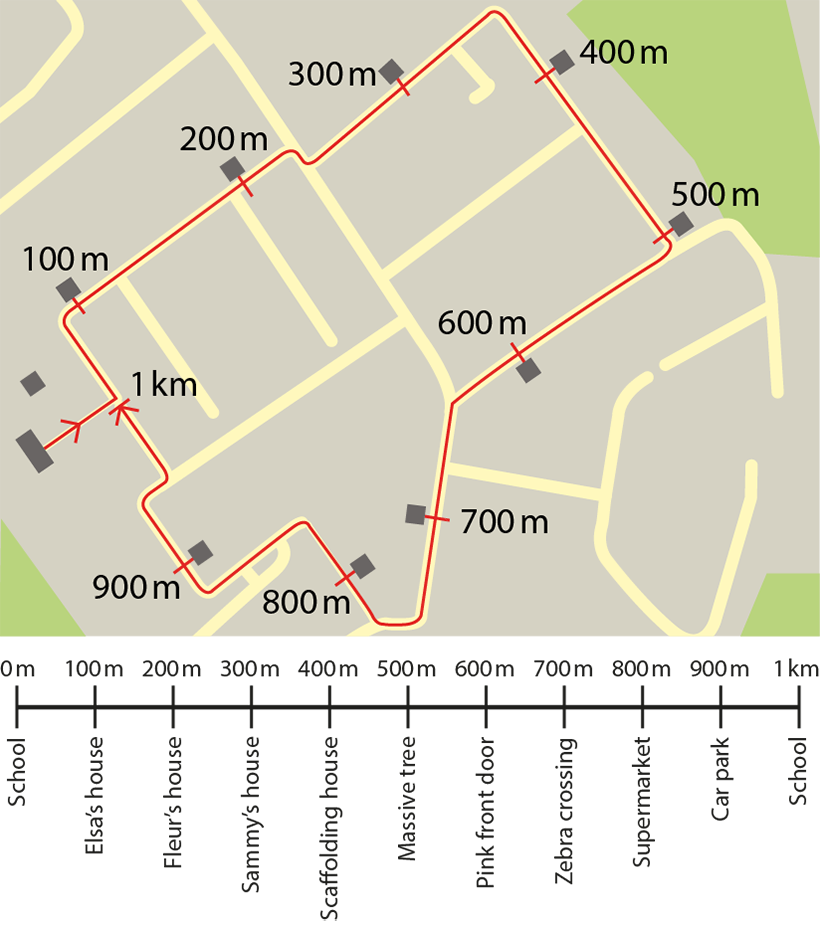 1.22 1,000 and four-digit numbers – step 1:6
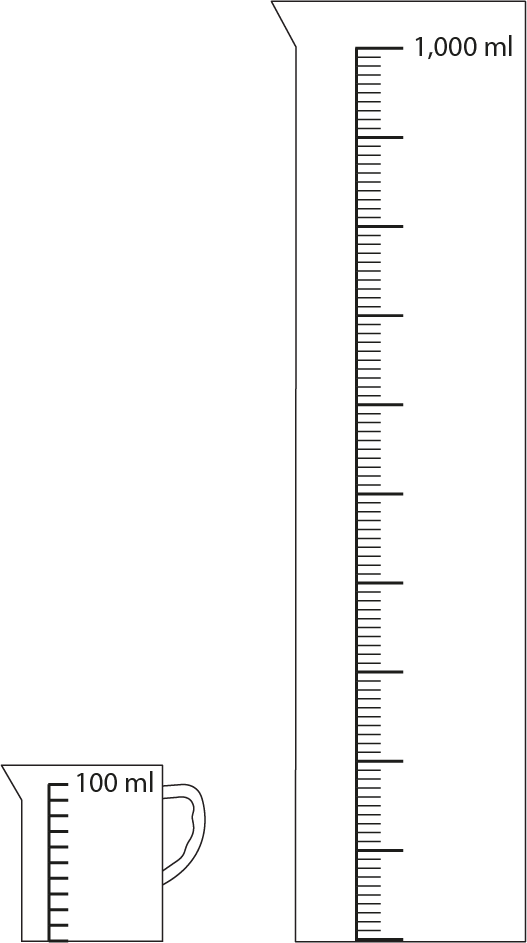 1.22 1,000 and four-digit numbers – step 1:6
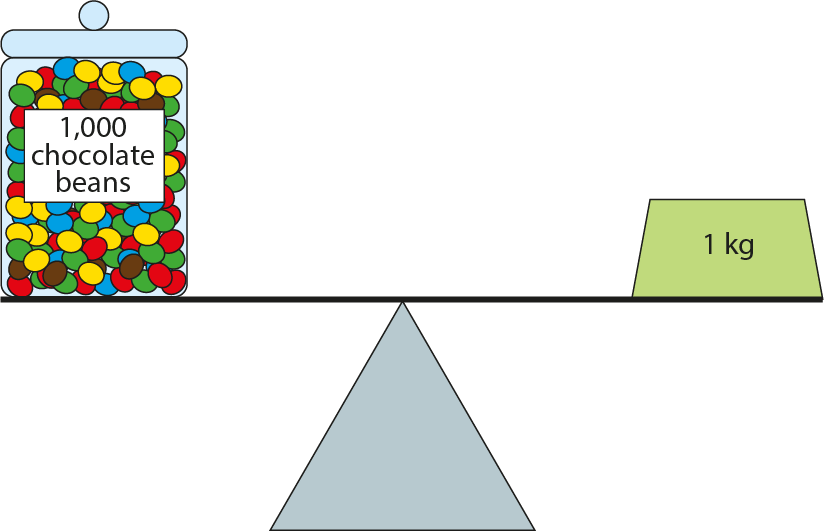 1.22 1,000 and four-digit numbers – step 1:7
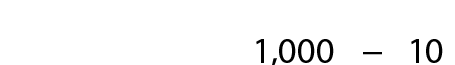 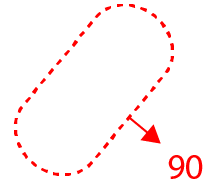 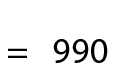 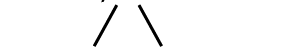 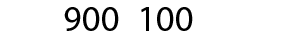 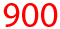 1.22 1,000 and four-digit numbers – step 1:8
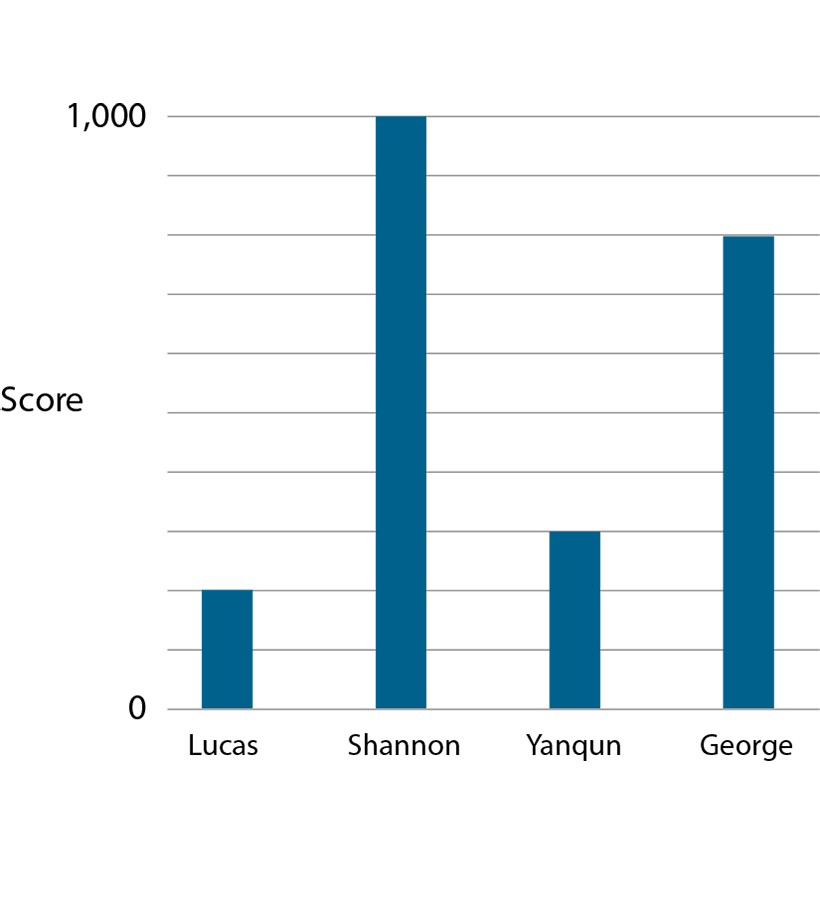 1.22 1,000 and four-digit numbers – step 2:1
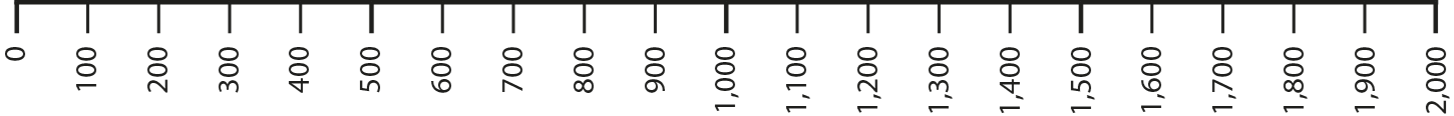 1.22 1,000 and four-digit numbers – step 2:1
1,400
0
4
0
1
1.22 1,000 and four-digit numbers – step 2:1
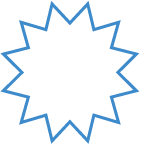 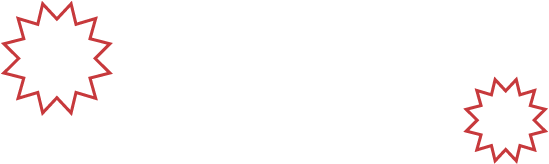 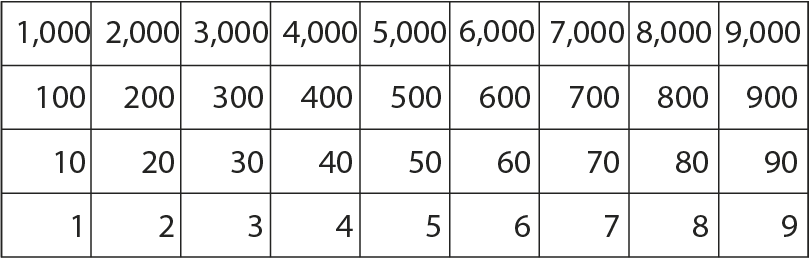 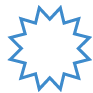 1.22 1,000 and four-digit numbers – step 2:2
600 + 500
= 1,100
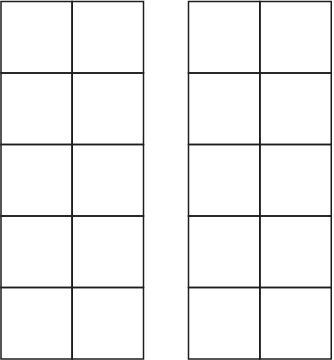 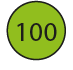 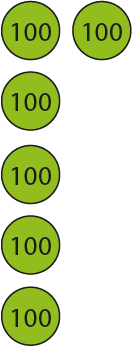 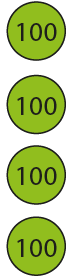 1.22 1,000 and four-digit numbers – step 2:2
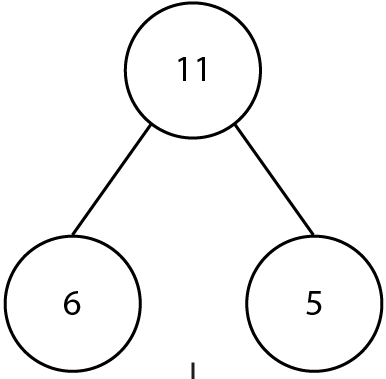 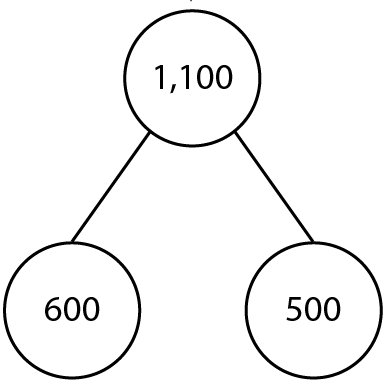 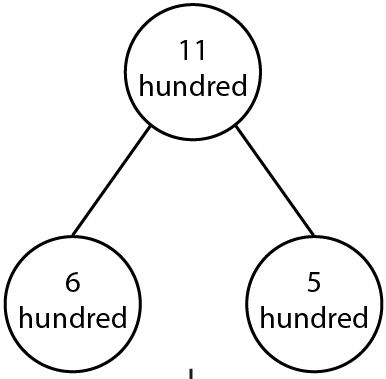 1.22 1,000 and four-digit numbers – step 2:3
600 + 500
= 1,100
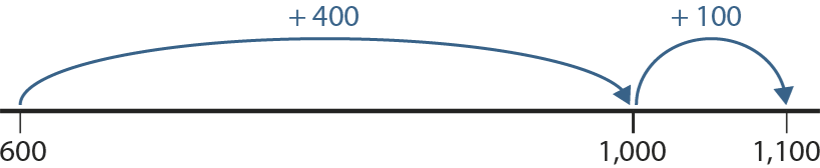 1.22 1,000 and four-digit numbers – step 2:4
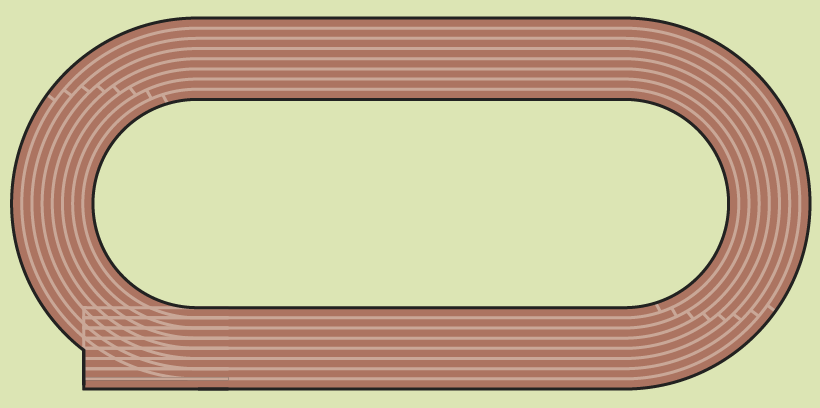 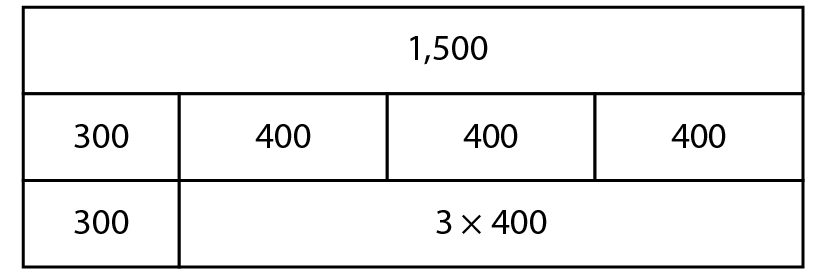 1.22 1,000 and four-digit numbers – step 2:5
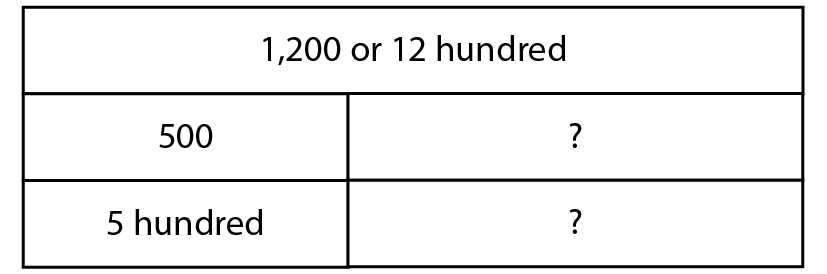 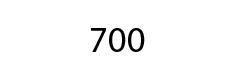 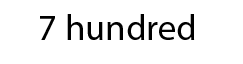 1.22 1,000 and four-digit numbers – step 2:5
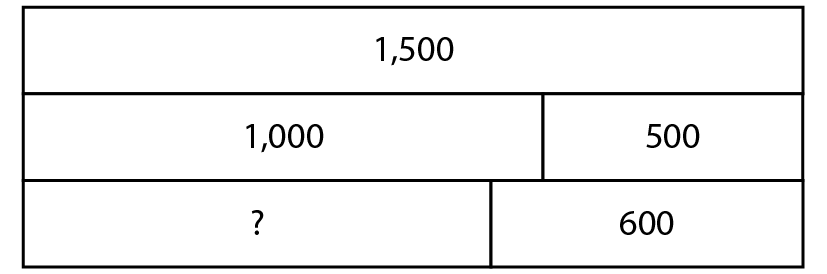 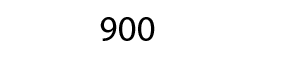 1.22 1,000 and four-digit numbers – step 2:5
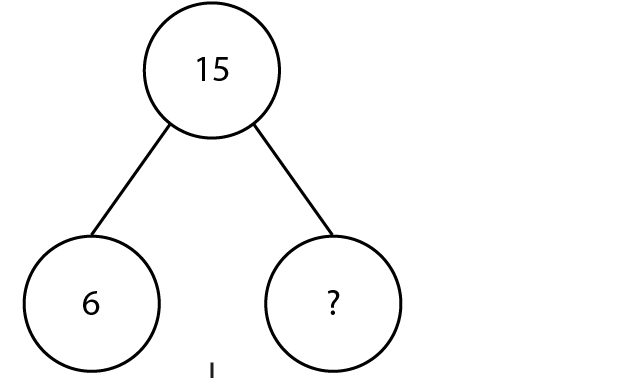 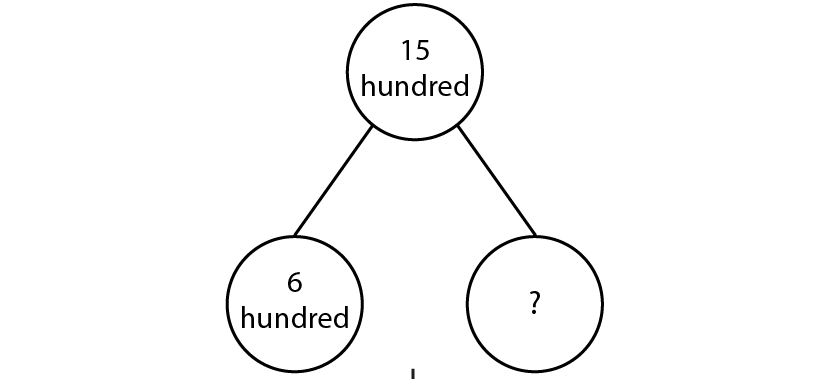 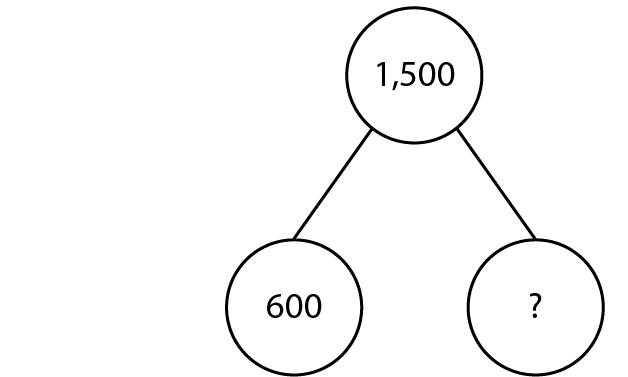 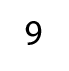 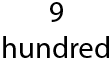 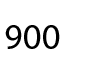 1.22 1,000 and four-digit numbers – step 2:6
1,200 − 500
= 700
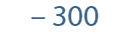 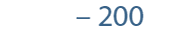 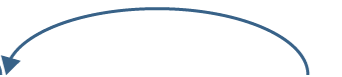 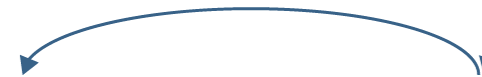 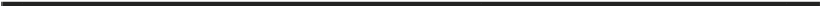 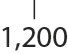 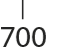 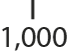 1.22 1,000 and four-digit numbers – step 2:6
1,200 − 500
= 700
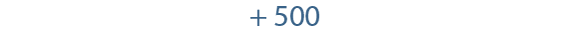 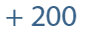 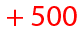 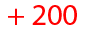 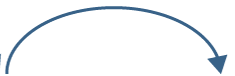 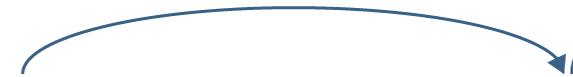 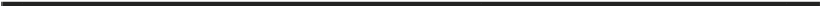 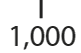 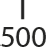 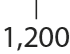 1.22 1,000 and four-digit numbers – step 2:6
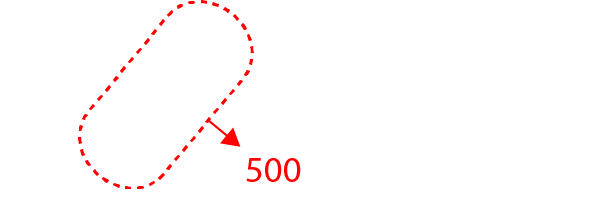 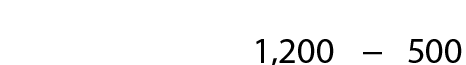 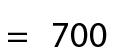 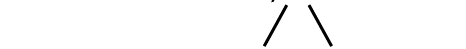 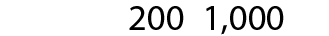 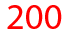 1.22 1,000 and four-digit numbers – step 2:7
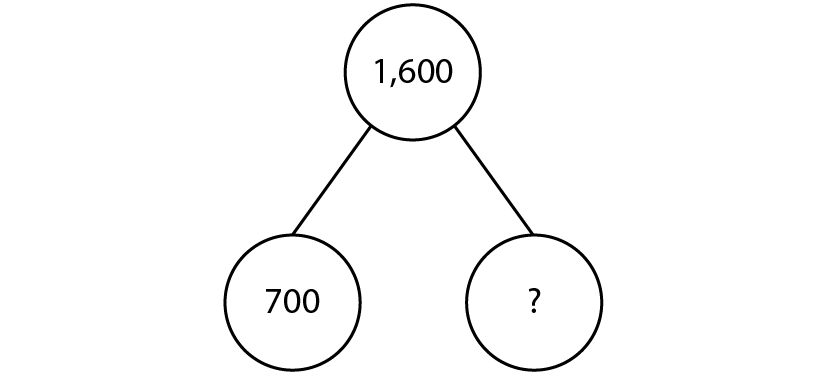 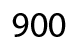 1.22 1,000 and four-digit numbers – step 2:7
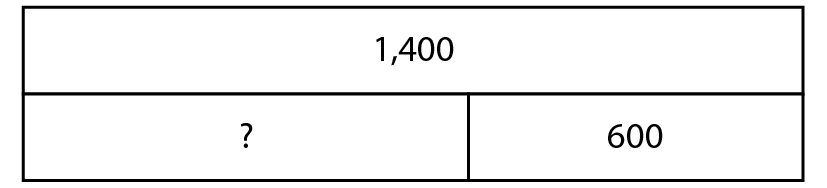 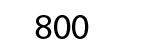 1.22 1,000 and four-digit numbers – step 2:7
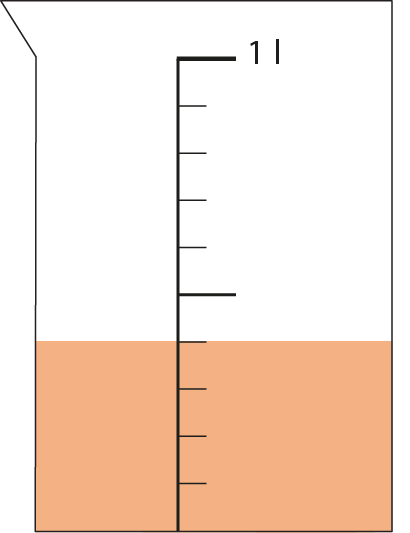 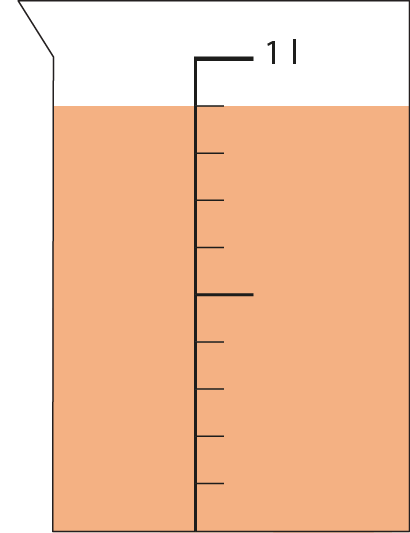 900 ml
400 ml
+
= 1,300 ml
1.22 1,000 and four-digit numbers – step 2:7


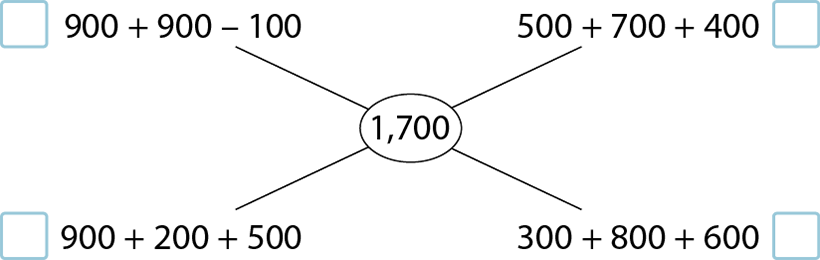 

1.22 1,000 and four-digit numbers – step 2:7
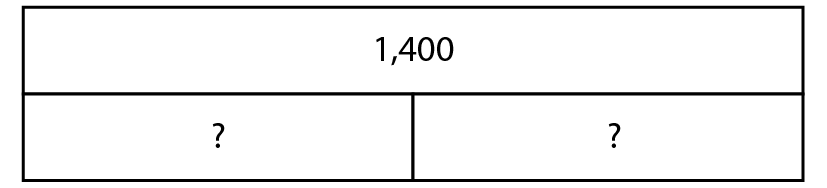 1.22 1,000 and four-digit numbers – step 2:8
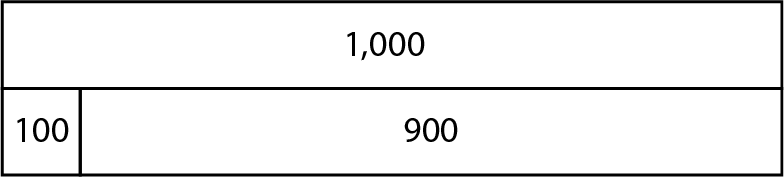 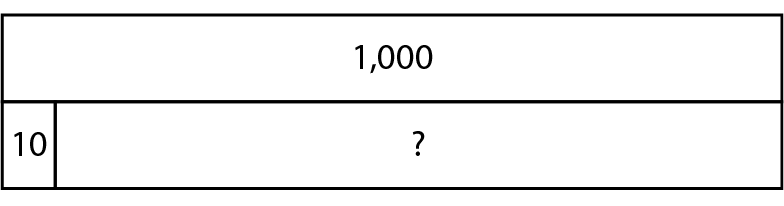 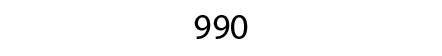 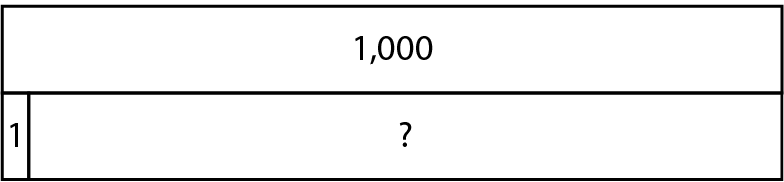 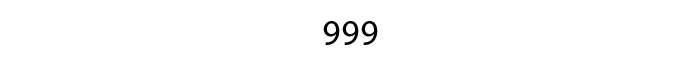 1.22 1,000 and four-digit numbers – step 2:8
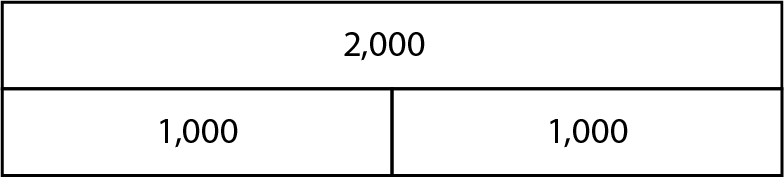 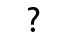 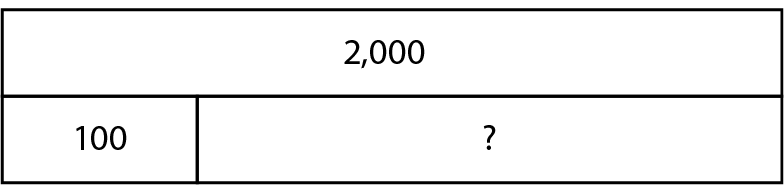 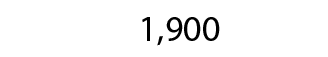 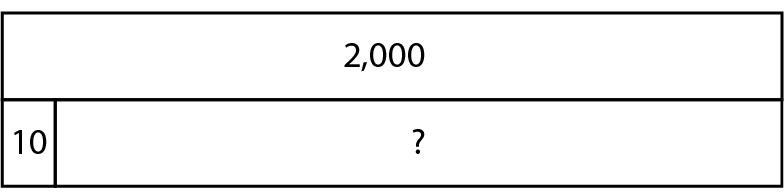 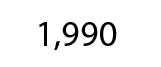 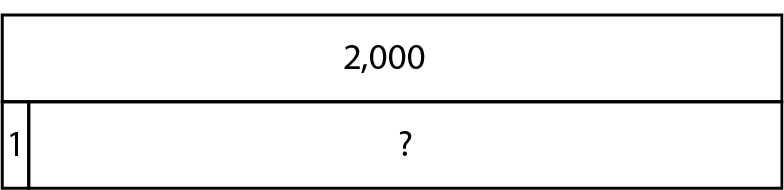 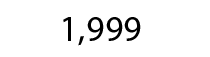 1.22 1,000 and four-digit numbers – step 2:8
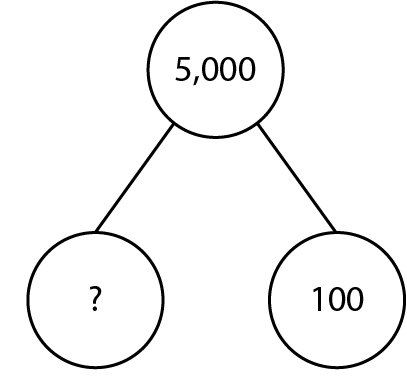 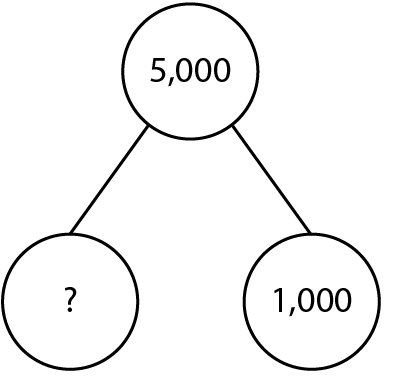 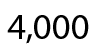 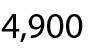 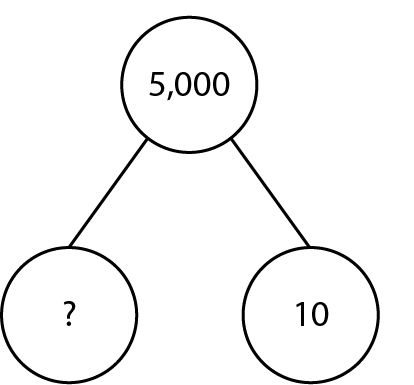 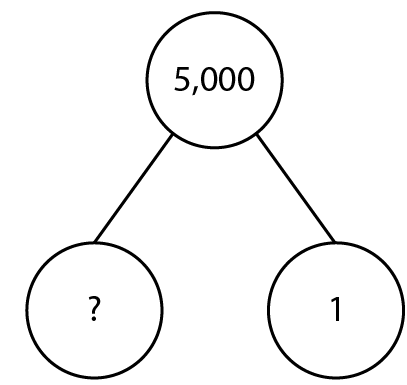 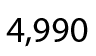 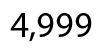 1.22 1,000 and four-digit numbers – step 2:9
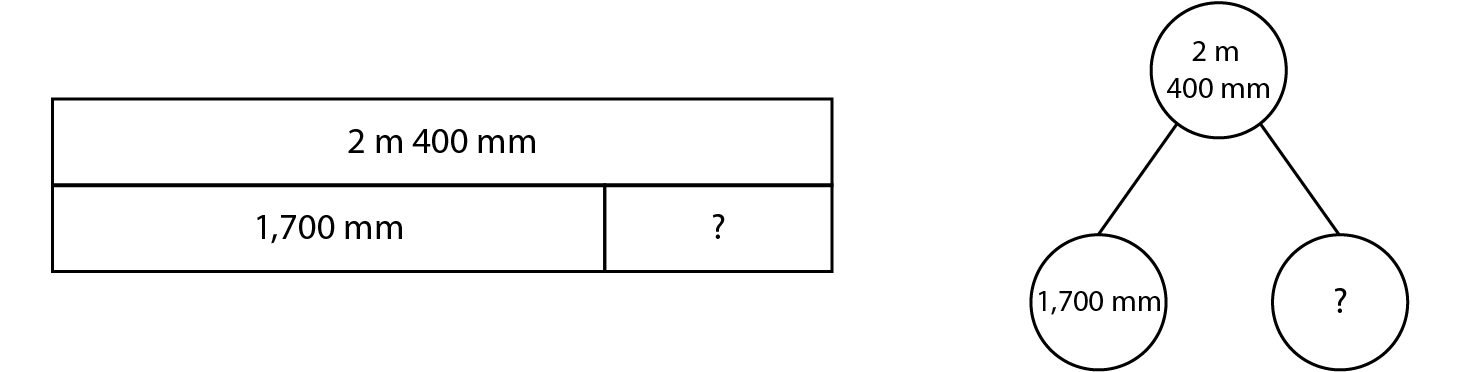 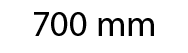 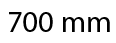 1.22 1,000 and four-digit numbers – step 2:9
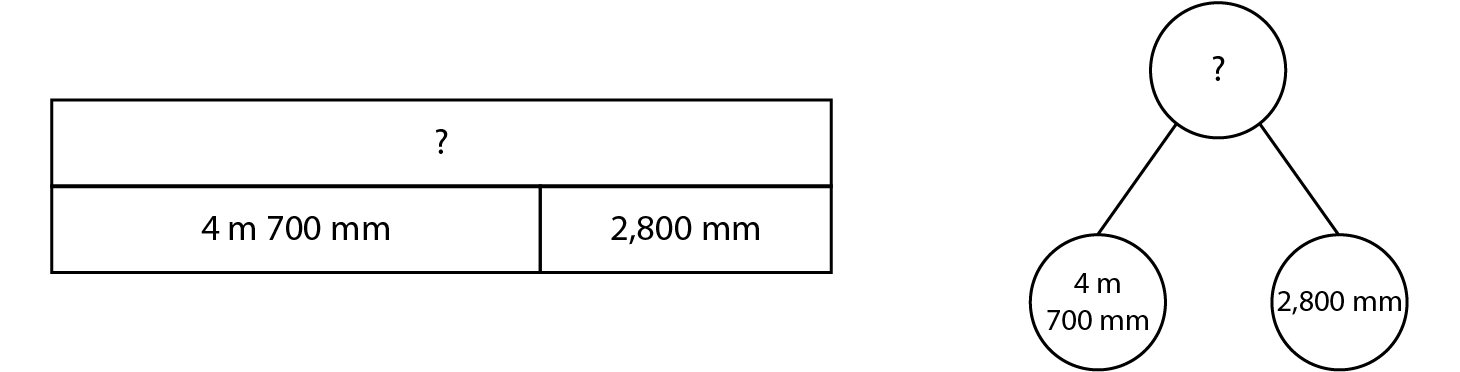 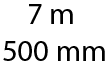 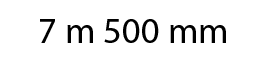 1.22 1,000 and four-digit numbers – step 2:9
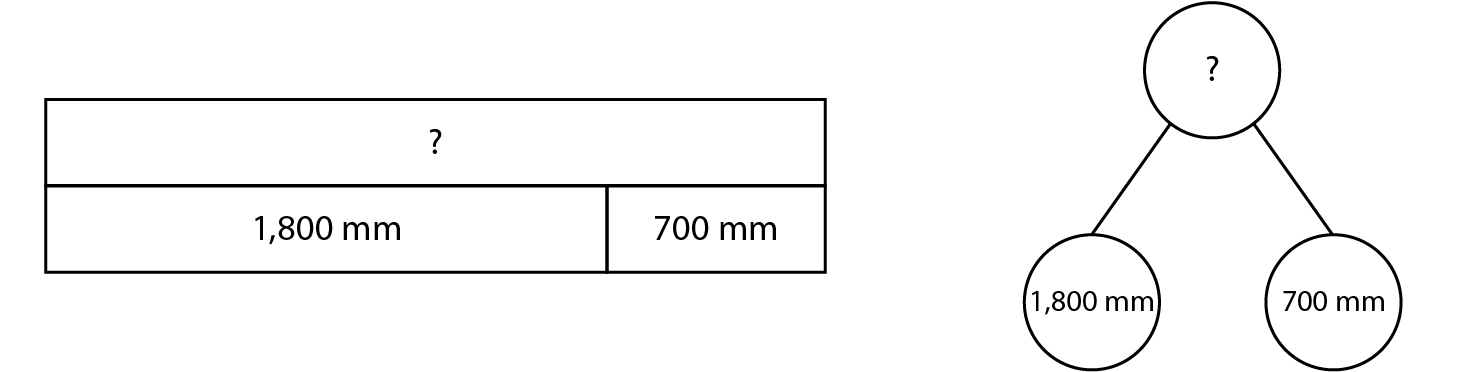 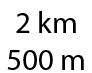 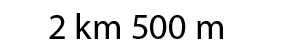 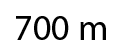 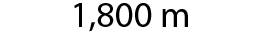 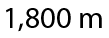 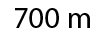 1.22 1,000 and four-digit numbers – step 2:9
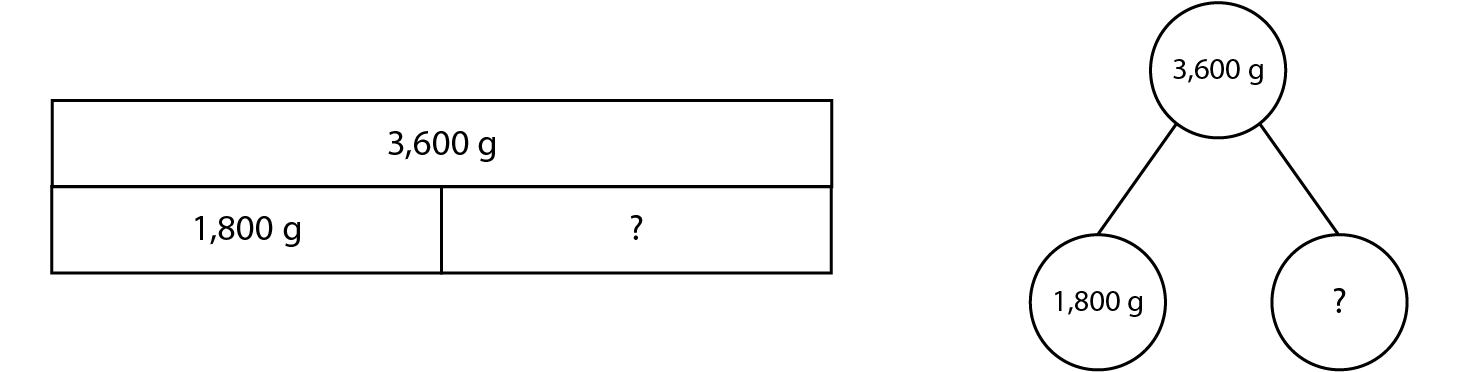 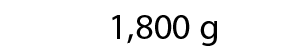 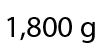 1.22 1,000 and four-digit numbers – step 3:1
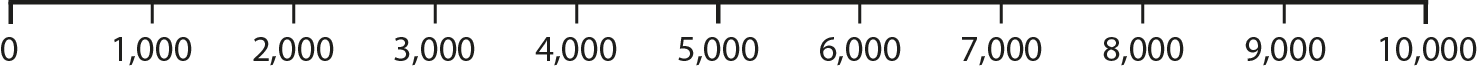 1.22 1,000 and four-digit numbers – step 3:1
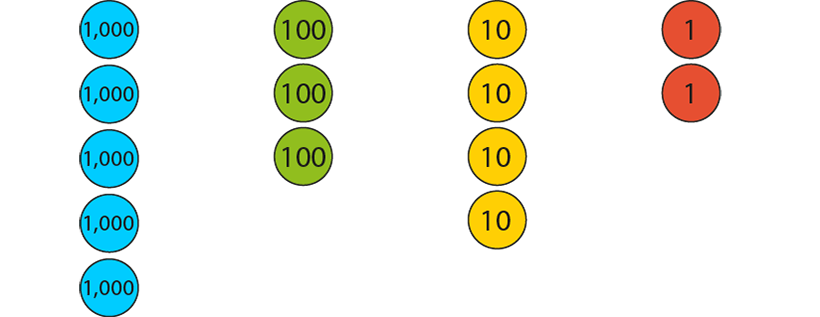 2
40
300
5,000
5,342
1.22 1,000 and four-digit numbers – step 3:1
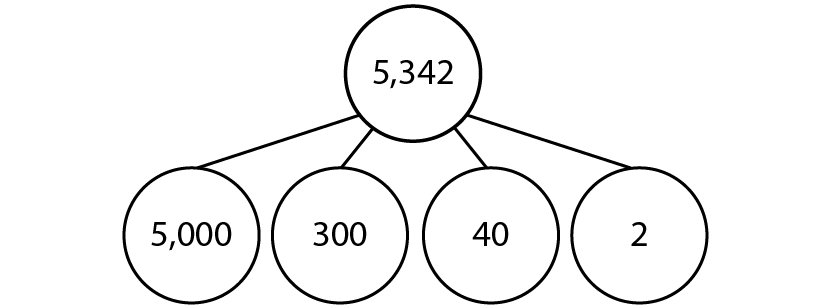 1.22 1,000 and four-digit numbers – step 3:1
5,342
2
3
4
5
1.22 1,000 and four-digit numbers – step 3:2
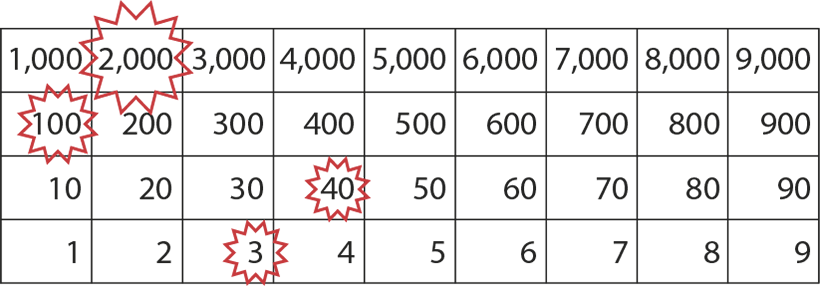 + 100
+ 40
+ 3
= 2,143
2,000
1.22 1,000 and four-digit numbers – step 3:4
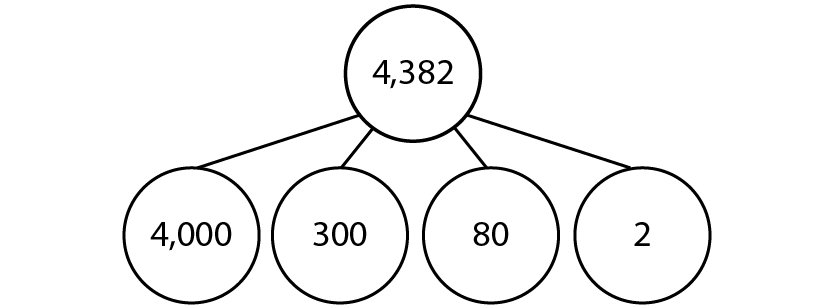 1.22 1,000 and four-digit numbers – step 3:7
<
2,048
2,408
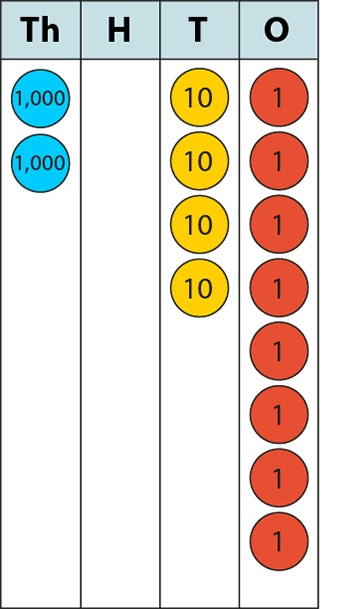 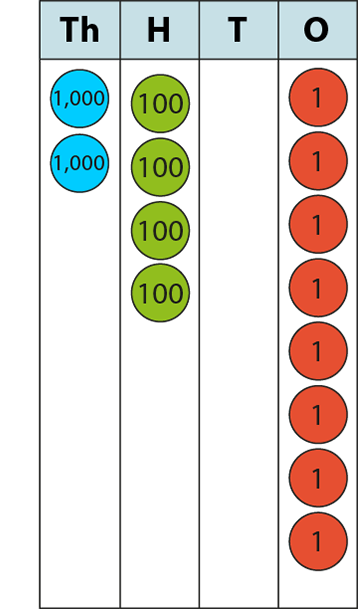 1.22 1,000 and four-digit numbers – step 4:2
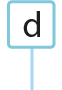 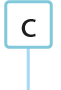 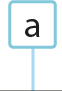 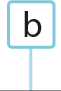 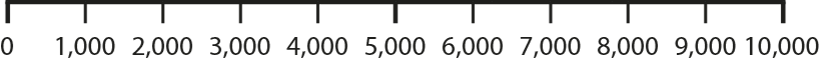 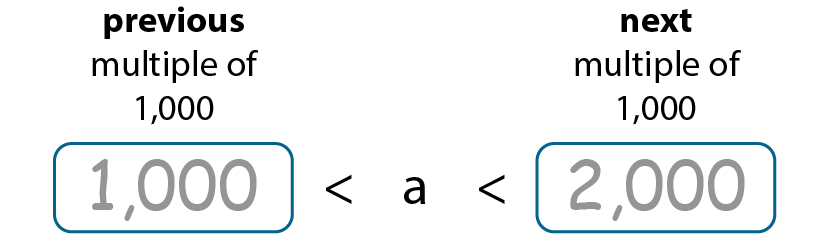 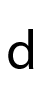 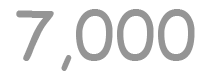 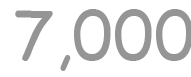 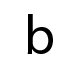 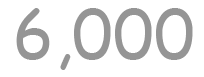 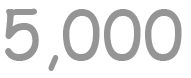 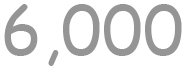 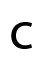 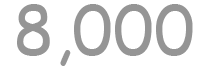 1.22 1,000 and four-digit numbers – step 4:3
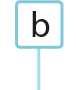 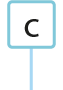 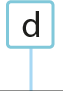 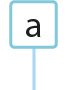 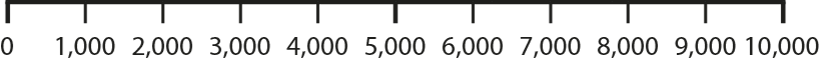 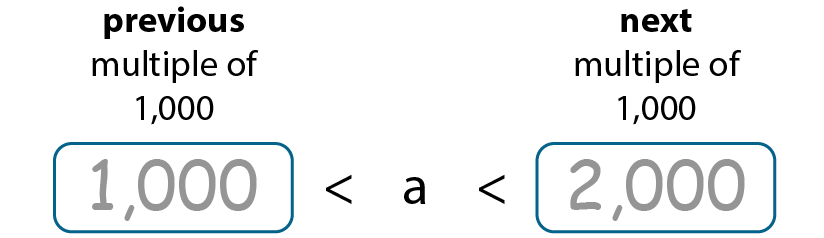 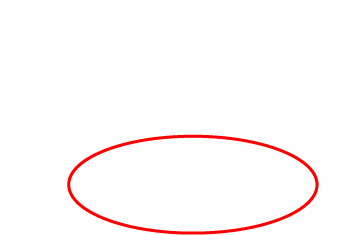 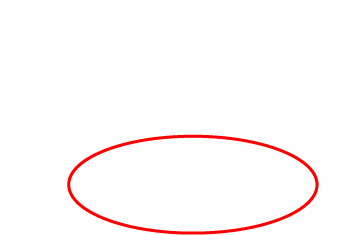 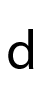 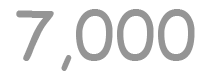 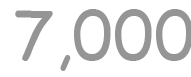 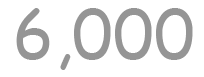 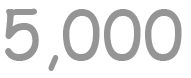 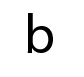 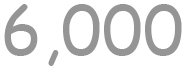 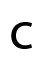 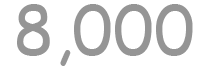 1.22 1,000 and four-digit numbers – step 4:4
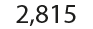 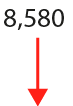 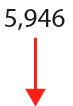 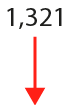 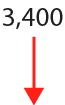 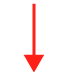 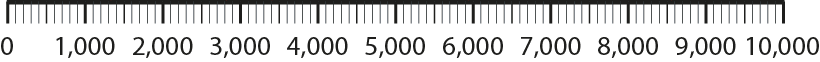 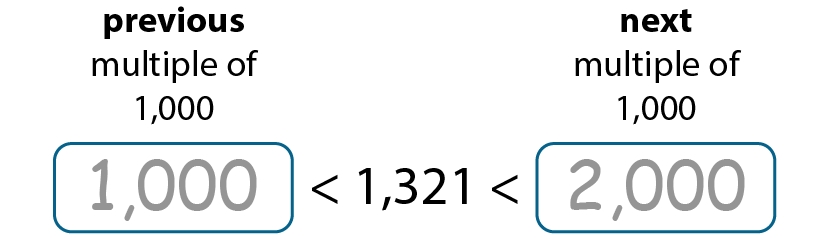 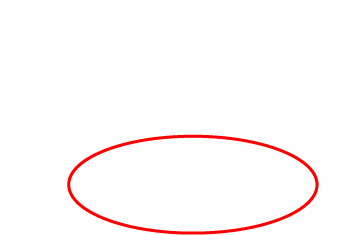 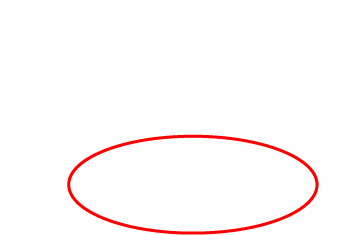 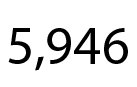 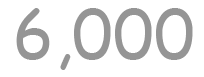 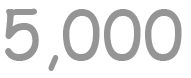 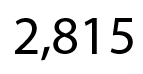 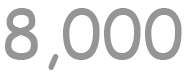 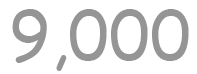 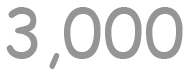 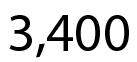 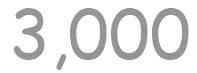 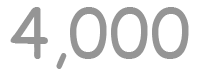 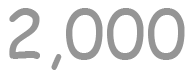 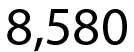 1.22 1,000 and four-digit numbers – step 4:5
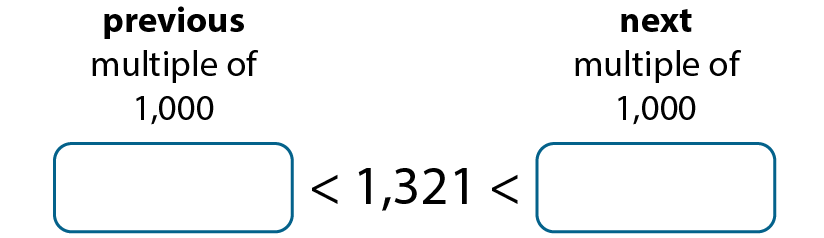 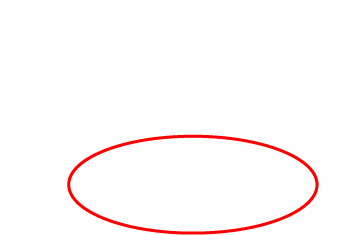 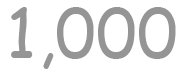 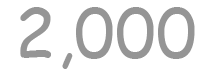 1.22 1,000 and four-digit numbers – step 4:5
1,500
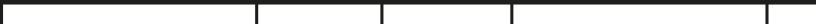 0
1,000
2,000
3,000
1.22 1,000 and four-digit numbers – step 4:6
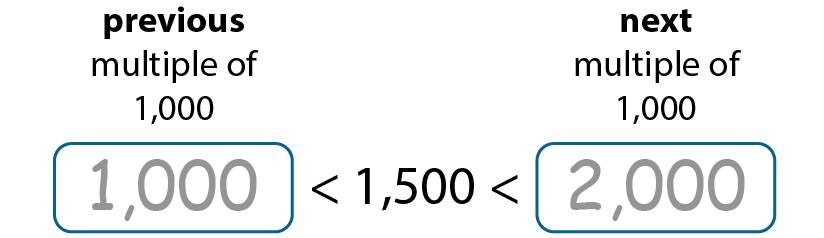 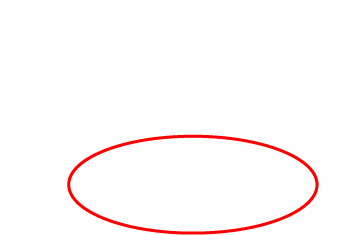 1.22 1,000 and four-digit numbers – step 4:7
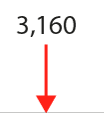 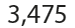 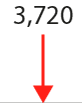 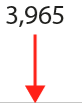 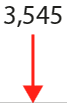 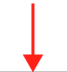 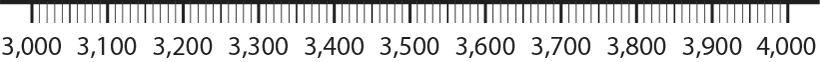 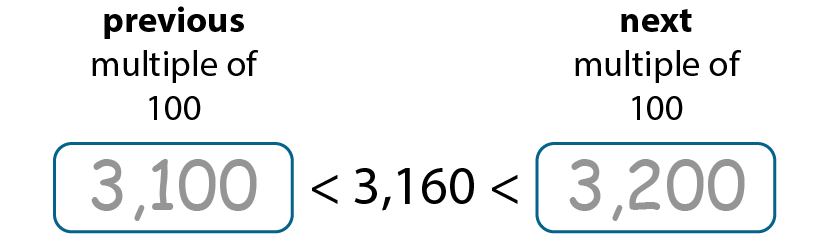 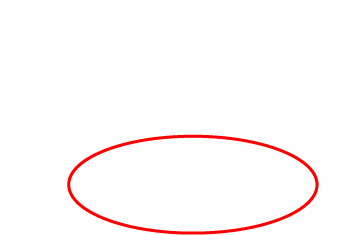 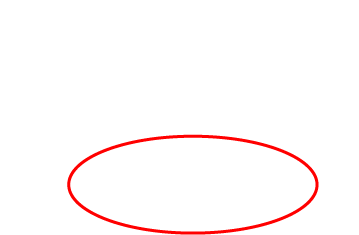 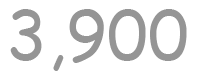 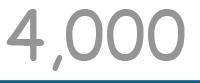 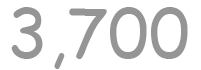 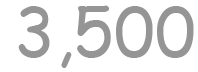 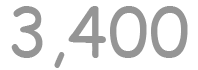 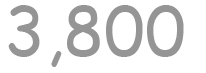 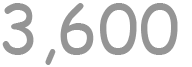 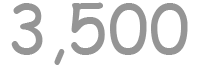 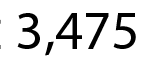 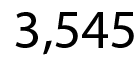 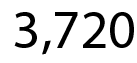 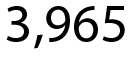 1.22 1,000 and four-digit numbers – step 4:8
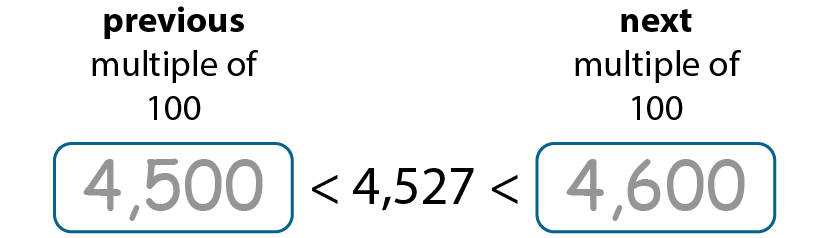 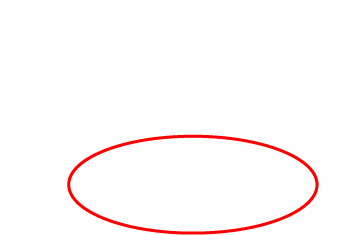 1.22 1,000 and four-digit numbers – step 4:9
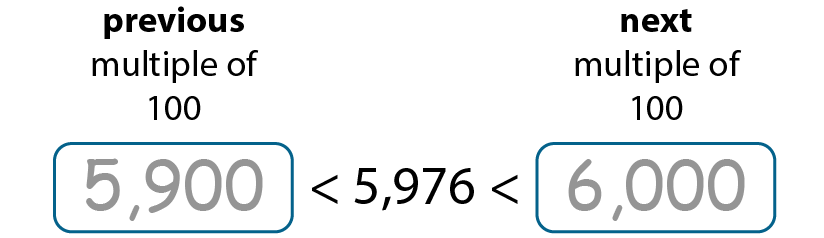 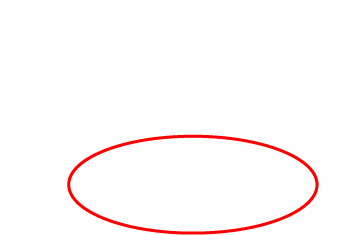 1.22 1,000 and four-digit numbers – step 4:11
5,725
5
7
2
5
0
nearest 10
7
3
5
nearest 100
0
7
0
5
0
nearest 1,000
0
0
6
1.22 1,000 and four-digit numbers – step 4:12
8,972
2
9
7
8
0
nearest 10
9
7
8
nearest 100
0
0
0
9
0
nearest 1,000
0
0
9
1.22 1,000 and four-digit numbers – step 4:13
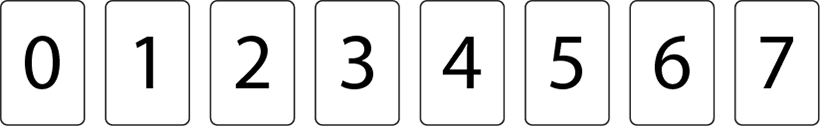 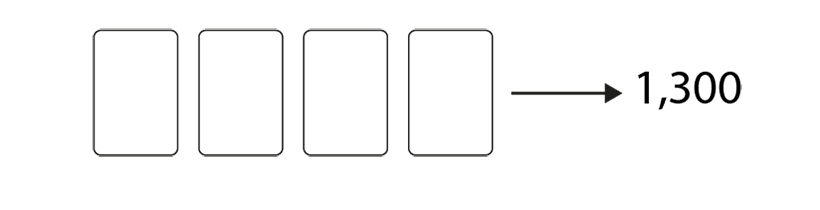 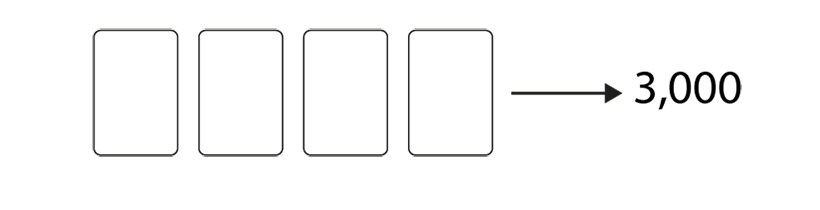 [Speaker Notes: ‘Use the digit cards to create two numbers. You may use each digit card only once.
The first number rounds to one thousand three hundred when rounded to the nearest hundred.
The second number rounds to three thousand when rounded to the nearest hundred.’]
1.22 1,000 and four-digit numbers – step 5:1
6,584 + 2,739
= 9,323
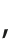 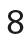 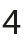 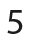 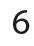 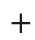 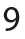 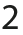 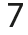 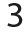 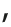 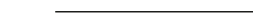 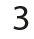 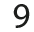 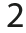 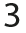 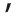 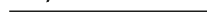 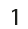 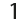 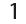 1.22 1,000 and four-digit numbers – step 5:1
2,373 + 6,058 + 1,541
= 9,972
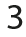 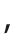 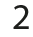 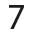 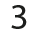 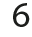 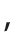 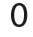 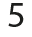 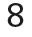 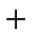 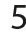 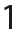 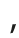 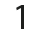 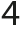 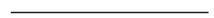 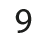 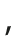 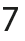 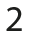 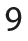 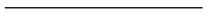 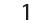 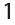 1.22 1,000 and four-digit numbers – step 5:1
3,362 + 649
= 4,011
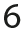 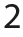 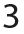 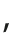 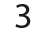 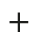 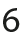 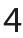 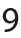 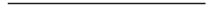 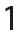 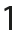 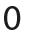 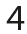 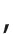 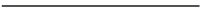 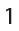 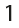 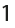 1.22 1,000 and four-digit numbers – step 5:2
6,538 − 2,789
= 3,749
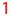 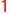 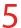 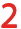 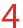 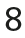 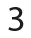 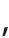 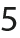 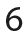 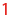 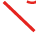 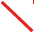 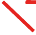 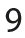 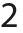 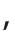 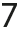 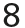 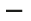 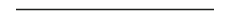 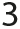 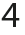 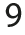 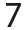 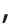 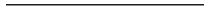 1.22 1,000 and four-digit numbers – step 5:2
3,732 − 837
= 2,895
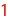 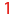 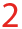 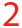 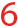 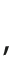 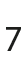 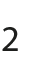 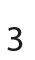 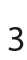 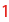 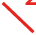 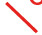 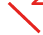 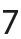 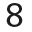 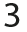 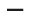 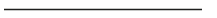 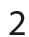 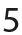 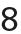 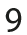 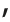 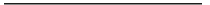 1.22 1,000 and four-digit numbers – step 5:4
=  4,352
7,000 − 2,648
=  6,999 − 2,647
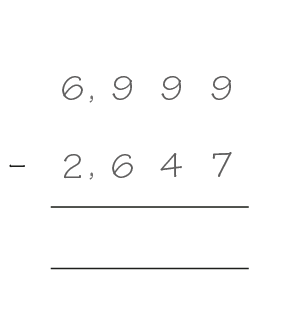 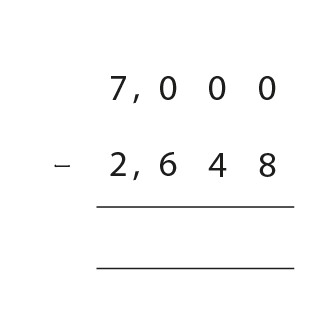 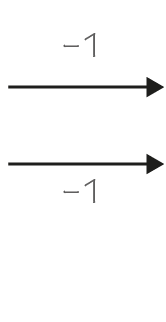 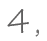 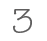 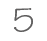 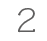 1.22 1,000 and four-digit numbers – step 5:5
= 993
1,003 − 10
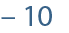 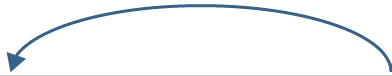 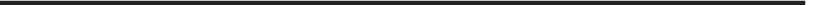 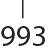 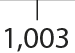 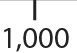 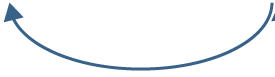 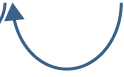 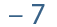 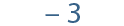 1.22 1,000 and four-digit numbers – step 5:5
= 1,113
1,003 + 10
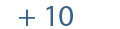 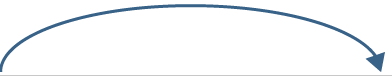 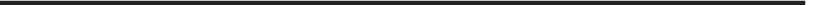 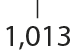 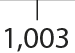 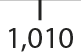 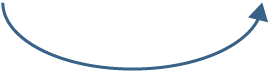 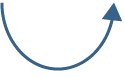 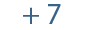 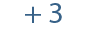 1.22 1,000 and four-digit numbers – step 5:5
= 903
1,003 − 100
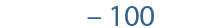 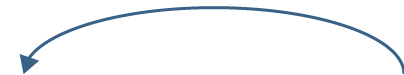 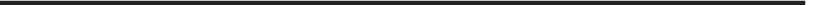 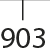 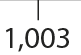 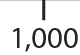 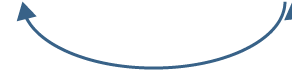 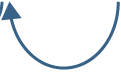 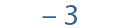 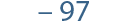 1.22 1,000 and four-digit numbers – step 5:5
= 1,103
1,003 + 100
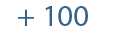 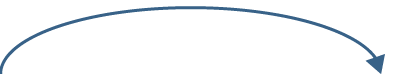 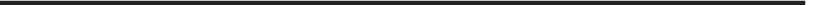 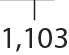 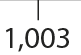 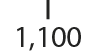 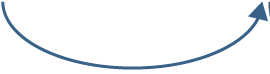 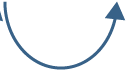 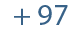 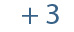 1.22 1,000 and four-digit numbers – step 6:1
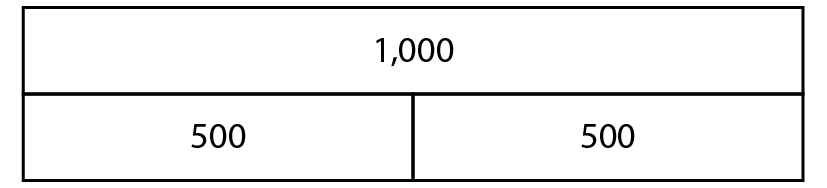 1.22 1,000 and four-digit numbers – step 6:1
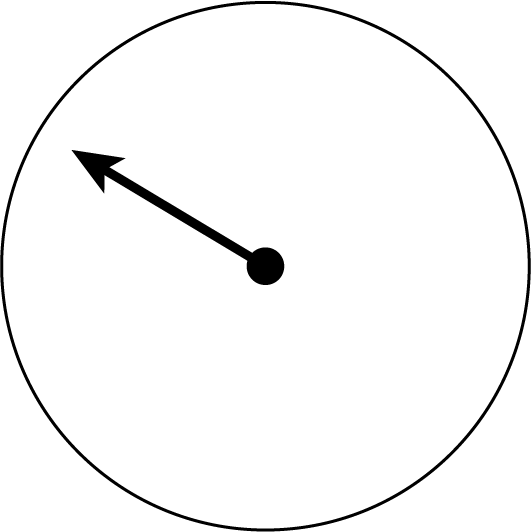 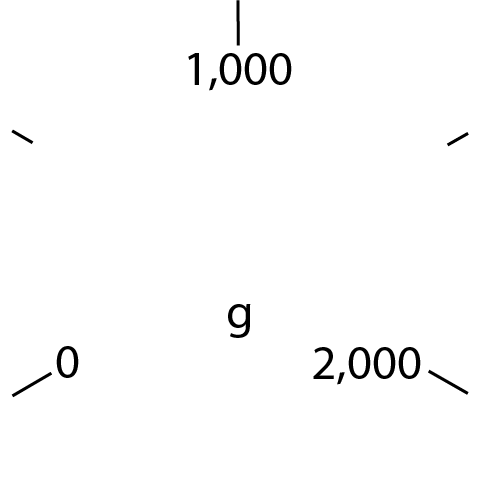 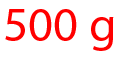 1.22 1,000 and four-digit numbers – step 6:1
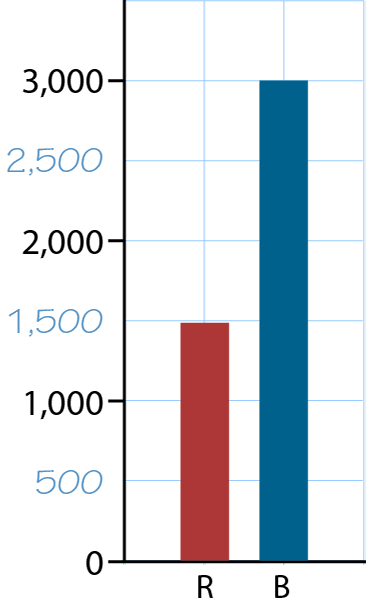 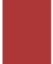 1.22 1,000 and four-digit numbers – step 6:2
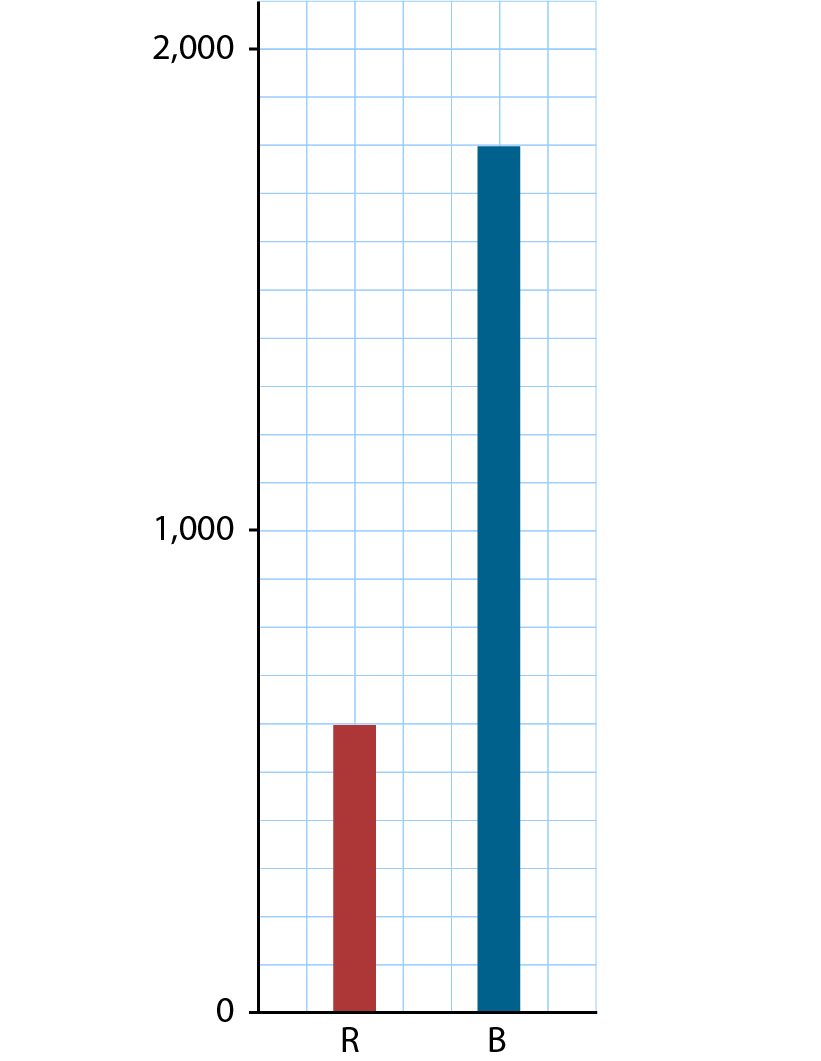 1.22 1,000 and four-digit numbers – step 6:3
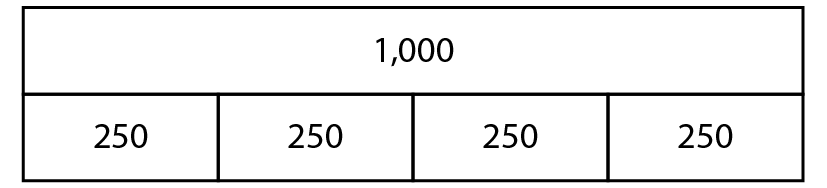 1.22 1,000 and four-digit numbers – step 6:3
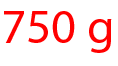 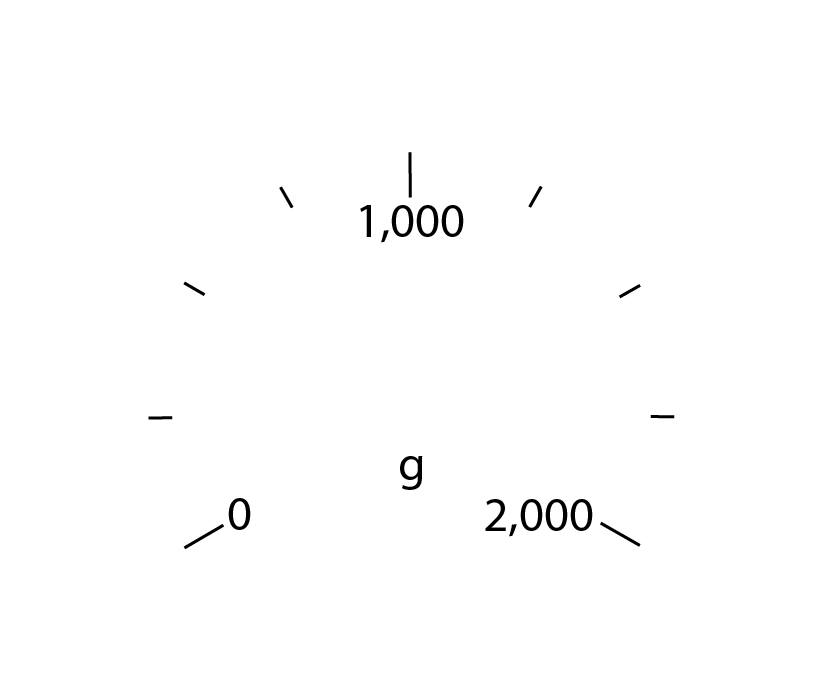 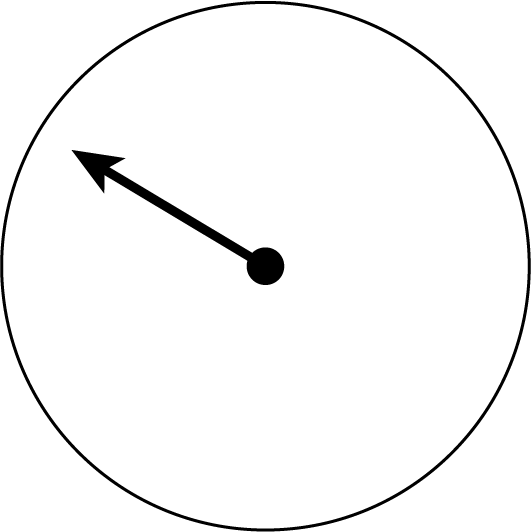 1.22 1,000 and four-digit numbers – step 6:3
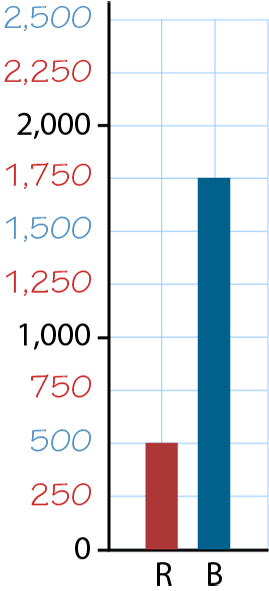 1.22 1,000 and four-digit numbers – step 6:4
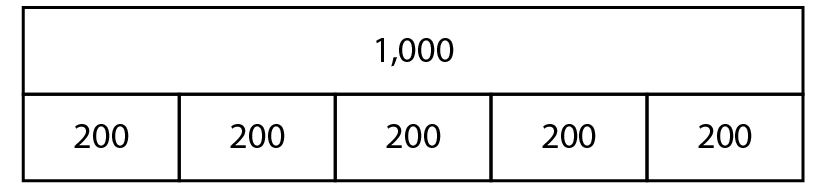 1.22 1,000 and four-digit numbers – step 6:4
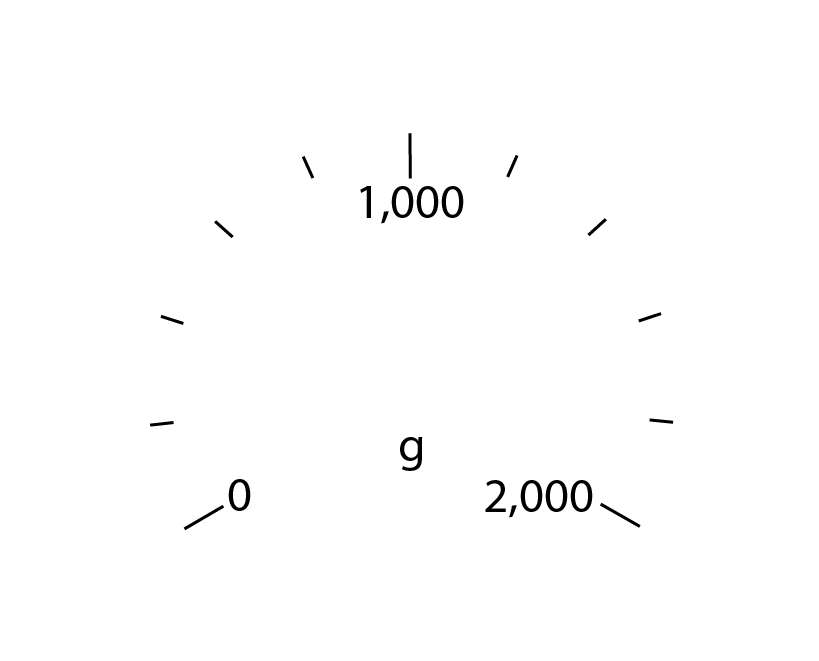 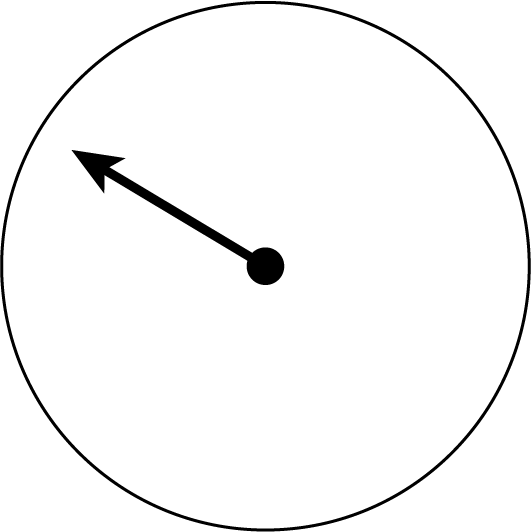 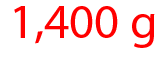 1.22 1,000 and four-digit numbers – step 6:4
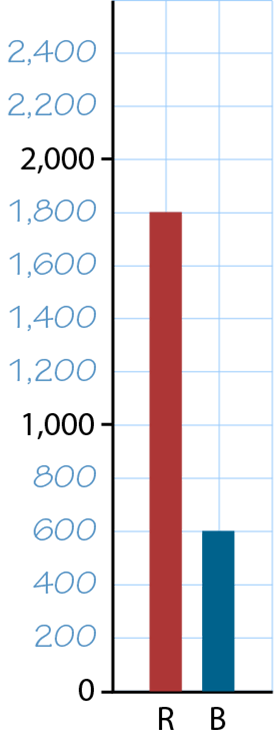 1.22 1,000 and four-digit numbers – step 6:5
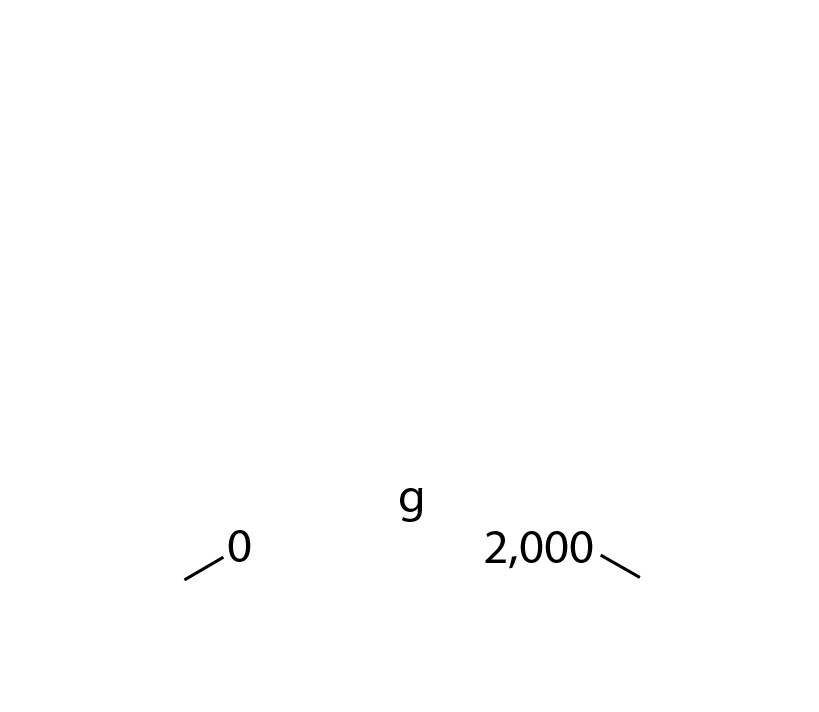 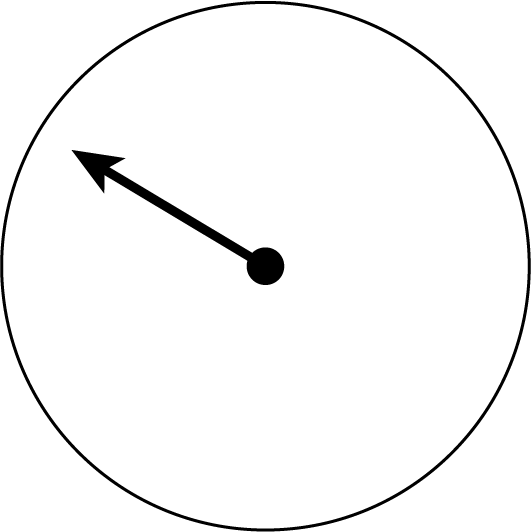 1.22 1,000 and four-digit numbers – step 6:5
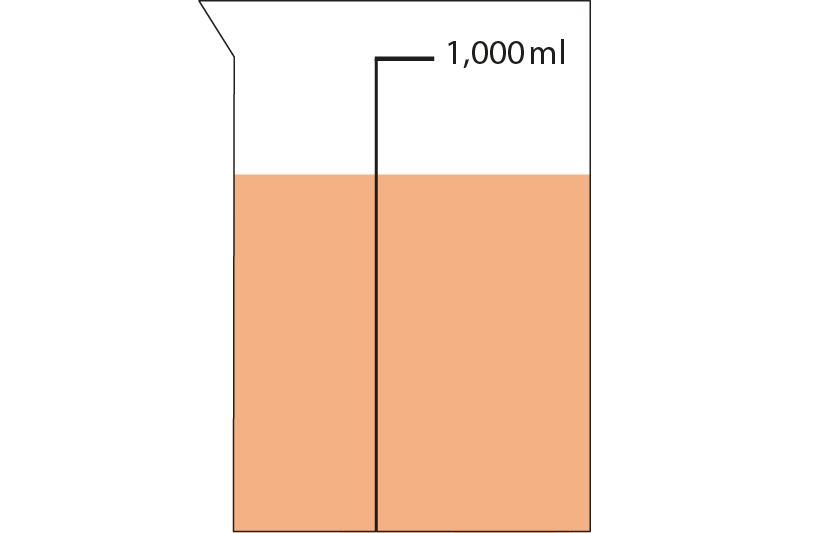 1.22 1,000 and four-digit numbers – step 6:5
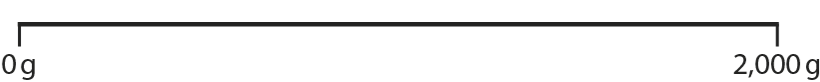 1.22 1,000 and four-digit numbers – step 6:5
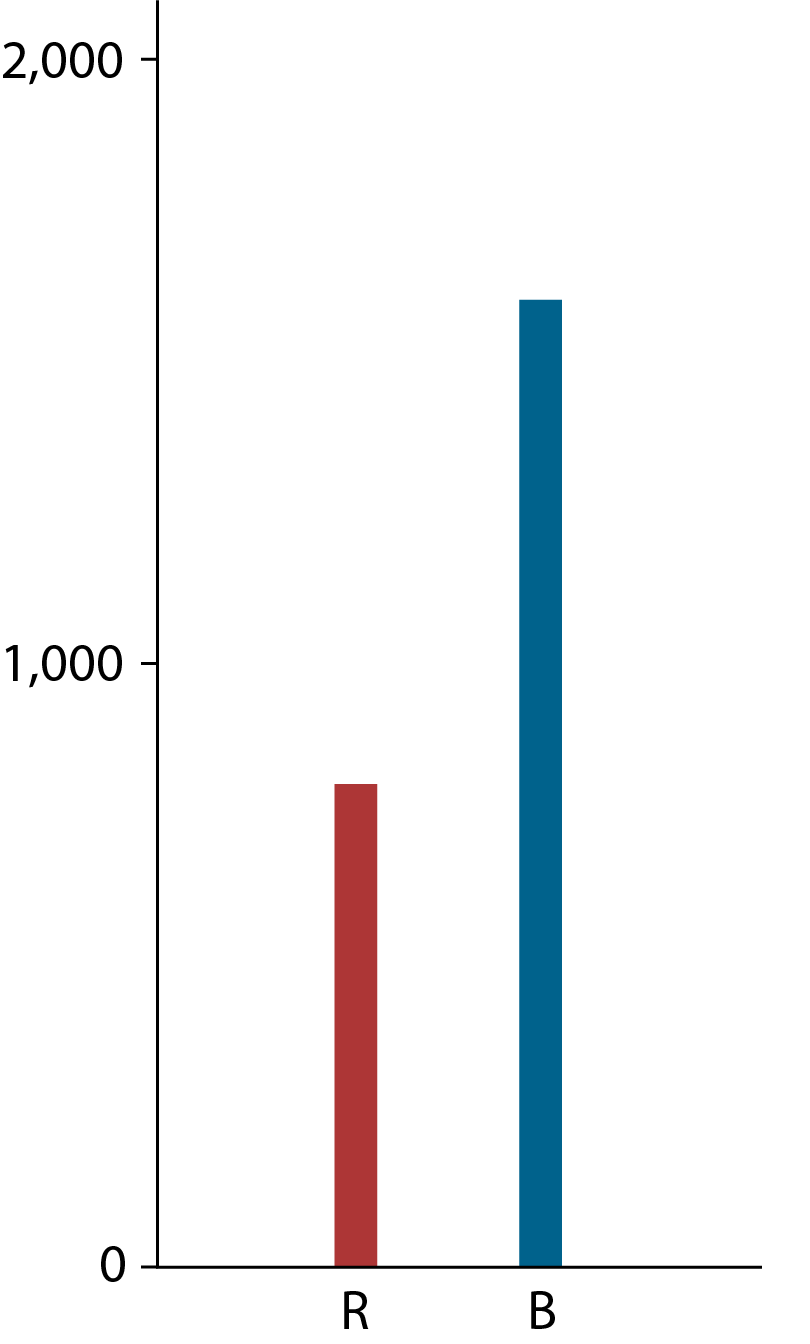 1.22 1,000 and four-digit numbers – step 6:5
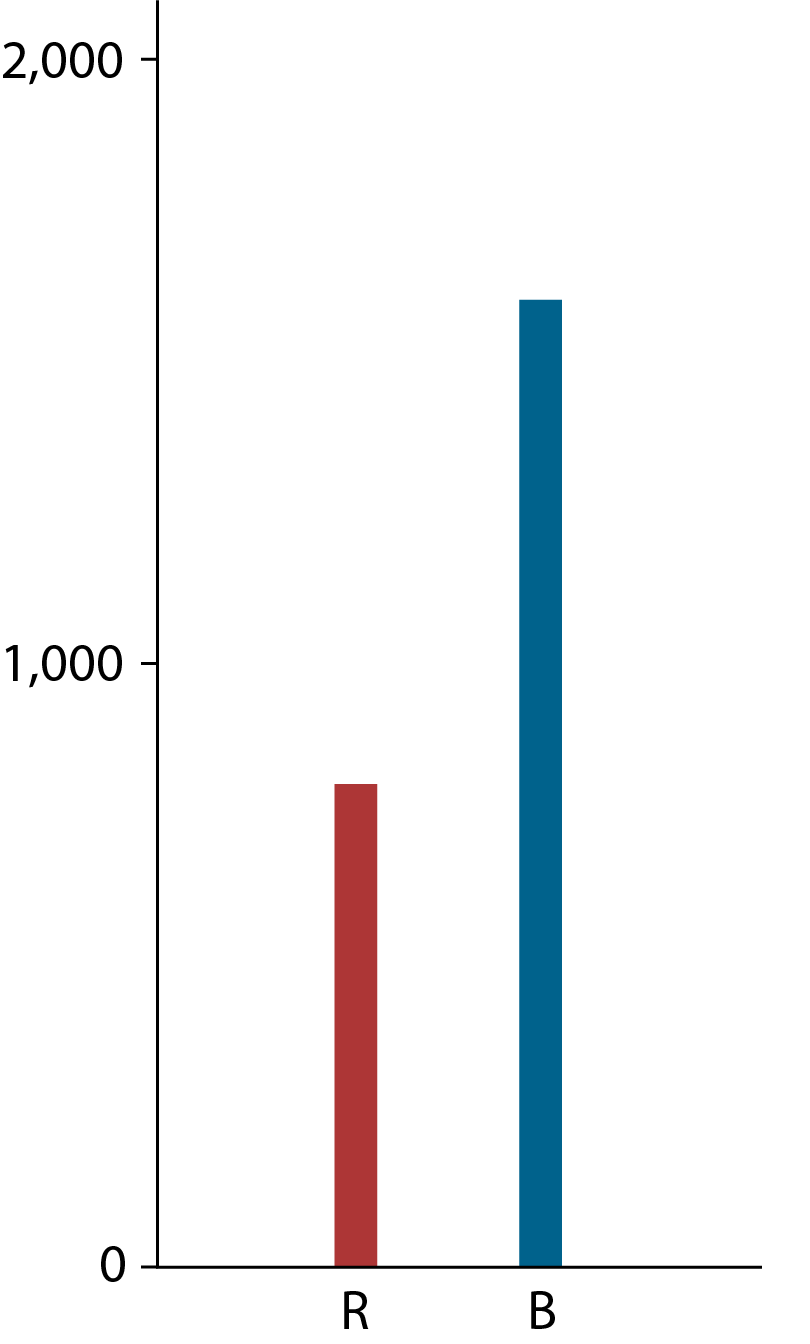 1.22 1,000 and four-digit numbers – step 6:5
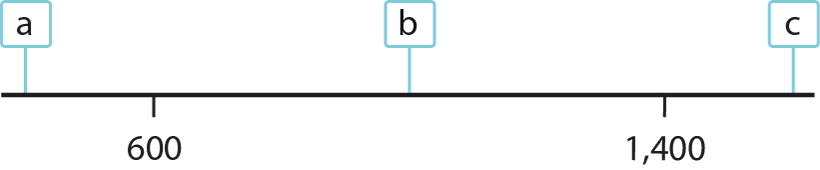